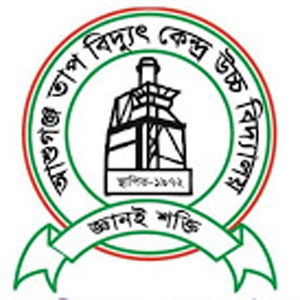 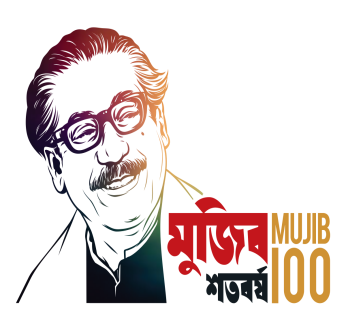 আশুগঞ্জ তাপ বিদ্যুৎ কেন্দ্র উচ্চ বিদ্যালয়
এপিএসসিএল, আশুগঞ্জ, ব্রাহ্মণবাড়িয়া।
বিষয়: জেনারেল ইলেকট্রিক্যাল ওয়ার্কস ১ 
বিষয় কোড: ৯০১৩
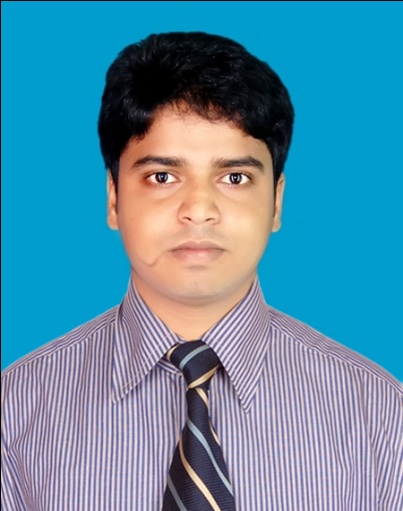 উপস্থাপনায়:
 মো: আমিনুল ইসলাম
 ট্রেড ইন্সট্রাক্টর, জেনারেল ইলেকট্রিক্যাল ওয়ার্কস 
  আশুগঞ্জ তাপ বিদ্যুৎ কেন্দ্র উচ্চ বিদ্যালয়
পঞ্চম অধ্যায়
রেজিস্ট্যান্স
এই অধ্যায়ে আমরা জানবো
অতি সংক্ষিপ্ত প্রশ্ন 
১। পরিবাহীর ভিতর দিয়ে ইলেক্ট্রন প্রবাহের বাধাকে কী বলে ? ২। রেজিস্ট্যান্সের একক কী ? 
৩। ১ স্থির বিদ্যুৎ একক সমান কত বিদ্যুৎ - চৌম্বকীয় একক ? ৪। ১ বিদ্যুৎ চুম্বকীয় একক সমান কত স্থির বিদ্যুৎ একক ? 
৫।১ আন্তর্জাতিক ওহম সমান কত ওহম ? 
সংক্ষিপ্ত প্রশ্ন 
১। রেজিস্ট্যান্স বা রােধ বা প্রতিবন্ধ বা প্রতিবন্ধকতা কী ? 
২। রেজিস্ট্যান্সের একক ও প্রতীক লেখ । 
৩। রেজিস্ট্যান্স কত প্রকার ও কী কী ? 
৪। এক ওহম বলতে কী বােঝায় ? 
৫। আন্তর্জাতিক ওহম বলতে কী বােঝায় ? 
৬। রেজিস্ট্যান্স বলতে কী বােঝায় ? এর একক ও প্রতীক লেখ। রচনামূলক প্রশ্ন
 ১। রেঞ্জস রেজিস্ট্যান্স কত প্রকার ও কী কী আলাচোনা কর । ২। ভোল্টেজ ও রেজিস্ট্যান্সের মধ্যে পার্থক্য লেখ । 
৩। রেজিস্ট্যান্স পরিমাপের বিভিন্ন এককের মধ্যে সম্পর্ক আলাচনা কর ।
রেজিস্ট্যান্সঃ- পরিবাহীর মধ্য দিয়ে কারেন্ট প্রবাহের পথে যে বাধা তাকে রেজিস্ট্যান্স বা রোধ বা প্রতিবন্ধকতা বলে । অন্যভাবে বলা যায় , পরিবাহীর মধ্য দিয়ে কারেন্ট প্রবাহিত হওয়ায় পরিবাহীর যে ধর্ম বা গুণের জন্য কারেন্ট প্রবাহের বিরুদ্ধে বাধার সৃষ্টি করে তাকে রেজিস্ট্যান্স বা রোধ বা প্রতিবন্ধকতা বলে । একে দ্বারা R চিহ্নিত করা হয় । এর ব্যবহারিক একক ওহম।
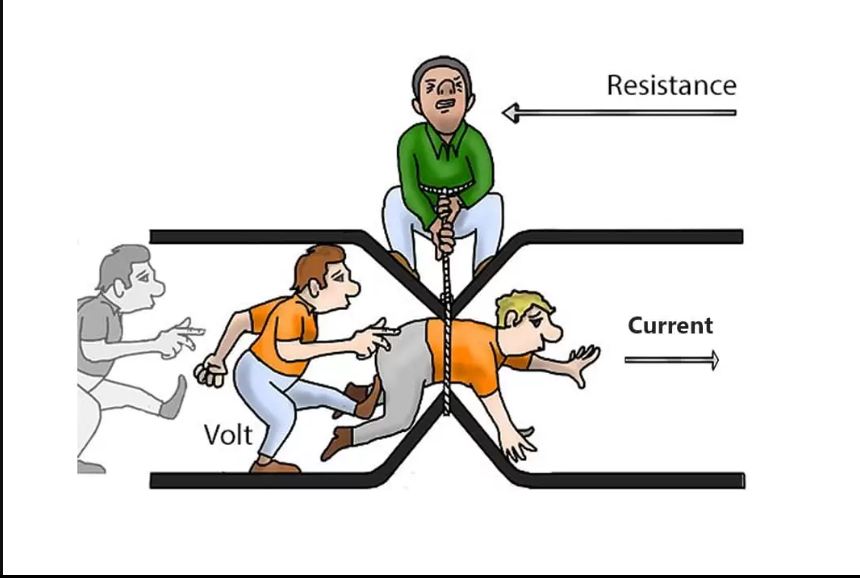 রেজিস্ট্যান্সের একক ও প্রতীকঃ-
রেজিস্ট্যান্স একটি পরিমাপমূলক রাশি । সুতরাং , এর একক আছে । ওহম মিটারের সাহায্যে রেজিস্ট্যান্সের একক পরিমাপ করা হয় । 
রেজিস্ট্যান্স পরিমাপের চারটি একক প্রচলিত আছে । যথা – 
( ক ) স্থির বিদ্যুৎ একক ; ( খ ) বিদ্যুৎ - চৌম্বকীয় একক ( গ ) ব্যবহারিক একক এবং ( ঘ ) অন্তর্জাতিক একক । রেজিস্ট্যান্সকে ইংরেজি অক্ষর R দ্বারা প্রকাশ করা হয় ।
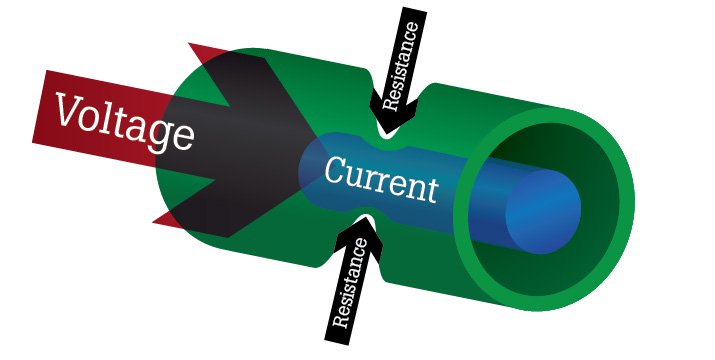 রেঞ্জসহ রেজিস্ট্যান্সের শ্রেণিবিভাগঃ-
রেজিস্ট্যান্স প্রধানত দুই প্রকার । যথা – 
( ক ) নির্দিষ্ট মানের রেজিস্ট্যান্স : যে রেজিস্ট্যান্সের মান প্রয়ােজন মতাে পরিবর্তন করা যায় না , তাকে নির্দিষ্ট মানের রেজিস্ট্যান্স বলে । এর মান 0.5W হতে ৪w পর্যন্ত হয় । 
( খ ) পরিবর্তনীয় মানের রেজিস্ট্যান্স : যে রেজিস্ট্যান্সের মান প্রয়ােজন মতাে পরিবর্তন করা যায় , তাকে পরিবর্তনীয় মানের ব্লেজিস্ট্যান্স বলে । এর মান 1000™ হতে 5´™ এবং পাওয়ার 0.5W হতে 2W পর্যন্ত হয় । নির্দিষ্ট মানের রেজিস্ট্যান্স আবার চার প্রকার । যথা 
( ক ) কার্বন রেজিস্ট্যান্স : এটি রেজিস্টরে রেজিস্ট্যান্স ইলিমেন্ট হিসেবে কার্বন অ্যালয় ব্যবহৃত হয় । এ রেজিস্ট্যান্সের উপর অ - পরিবাহী পদার্থের আবরণ থাকে । এর মান 0.1™ হতে 20´™ পর্যন্ত হয় এবং পাওয়ার 0.1W হতে 2W পর্যন্ত হয় । 
( খ ) মেটাল রেজিস্ট্যান্স : একটি সিরামিক সাবট্রেটের উপর পাতলা পদার্থের মতাে ধাতব অক্সাইডের বিভিন্ন । রেজিসিভ পদার্থের সংক্ষিপ্ত আবরণ প্যাচের মতাে করে এ ধরনের রেজিস্ট্যান্স তৈরি করা হয় । এর পাওয়ার 0.05W হতে 2W পর্যন্ত হয় । 
( গ ) ওয়্যার উন্ড রেজিস্ট্যান্স : এটিতে বেকেলাইট বা সিরামিকের উপর নাইক্রোম বা ম্যাঙ্গানিজের তৈরি তার প্যাচানাে হয় । জড়ানাে তারের উপর চিনামাটির আবরণ দিয়ে এ ধরনের রেজিস্ট্যান্স তৈরি করা হয় । এর মান 12 হতে 10002 পর্যন্ত হয় এবং পাওয়ার 5W হতে 100W পর্যন্ত হয় । 
( ঘ ) ডিপজিট্রেড রেজিস্টরঃ একটি কাচ বা সিরামিক নলের উপর রেজিস্ট্যাগসম্পন্ন গুণবিশিষ্ট উপাদান যথা : পাতলা ফিল কার্বন দানা বা কার্বন ব্রোরনের মিশ্রণে পাতলা পর্দার আকারে কয়েক স্তর প্যাঁচ দিয়ে এ ধরনের রেজিস্টর তৈরি করা হয় । এগুলাে বিভিন্ন ওয়াটের হতে পারে । যথা 0.5W হতে ৪W পর্যন্ত হতে পারে
রেজিস্ট্যান্স পরিমাপের বিভিন্ন এককের মধ্যে সম্পর্কঃ- 
রেজিস্ট্যান্স পরিমাপের বিভিন্ন এককের মধ্যে সম্পর্ক নিমে দেয়া হলো 
( ক ) স্থির বিদ্যুৎ একক ১ স্থির বিদ্যুৎ একক = ৯x১০-২০ বিদ্যুৎচৌম্বকীয় একক ; 
( খ ) সিজিএস বিদ্যুৎচৌম্বকীয় একক । ১ বিদ্যুৎচৌম্বকীয় একক = স্থির বিদ্যুৎ একক ; 
( গ ) ব্যবহারিক একক রেজিস্ট্যান্সের ব্যবহারিক একক ওহম ; 
( ঘ ) আন্তর্জাতিক ওহম : রেজিস্ট্যান্সের আন্তর্জাতিক এককের নাম আন্তর্জাতিক ওহম । ১ আন্তর্জাতিক ওহম = ১.০০০৪৯৫ ওহম ।
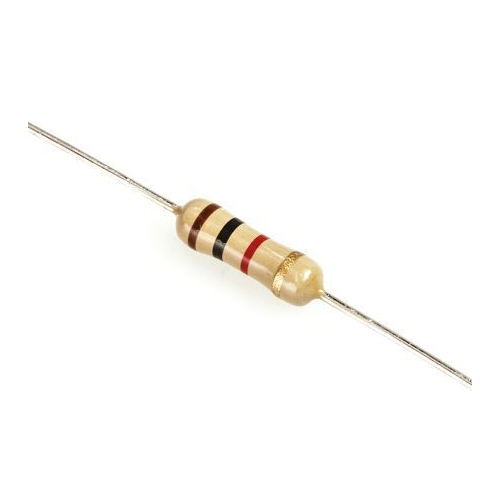 প্রশ্নঃ-
অতি সংক্ষিপ্ত প্রশ্ন 
১। পরিবাহীর ভিতর দিয়ে ইলেক্ট্রন প্রবাহের বাধাকে কী বলে ? ২। রেজিস্ট্যান্সের একক কী ? 
৩। ১ স্থির বিদ্যুৎ একক সমান কত বিদ্যুৎ - চৌম্বকীয় একক ? ৪। ১ বিদ্যুৎ চুম্বকীয় একক সমান কত স্থির বিদ্যুৎ একক ? 
৫।১ আন্তর্জাতিক ওহম সমান কত ওহম ? 
সংক্ষিপ্ত প্রশ্ন 
১। রেজিস্ট্যান্স বা রােধ বা প্রতিবন্ধ বা প্রতিবন্ধকতা কী ? 
২। রেজিস্ট্যান্সের একক ও প্রতীক লেখ । 
৩। রেজিস্ট্যান্স কত প্রকার ও কী কী ? 
৪। এক ওহম বলতে কী বােঝায় ? 
৫। আন্তর্জাতিক ওহম বলতে কী বােঝায় ? 
৬। রেজিস্ট্যান্স বলতে কী বােঝায় ? এর একক ও প্রতীক লেখ। রচনামূলক প্রশ্ন
 ১। রেঞ্জস রেজিস্ট্যান্স কত প্রকার ও কী কী আলাচোনা কর । ২। ভোল্টেজ ও রেজিস্ট্যান্সের মধ্যে পার্থক্য লেখ । 
৩। রেজিস্ট্যান্স পরিমাপের বিভিন্ন এককের মধ্যে সম্পর্ক আলাচনা কর ।
সকল কে ধন্যবাদ।
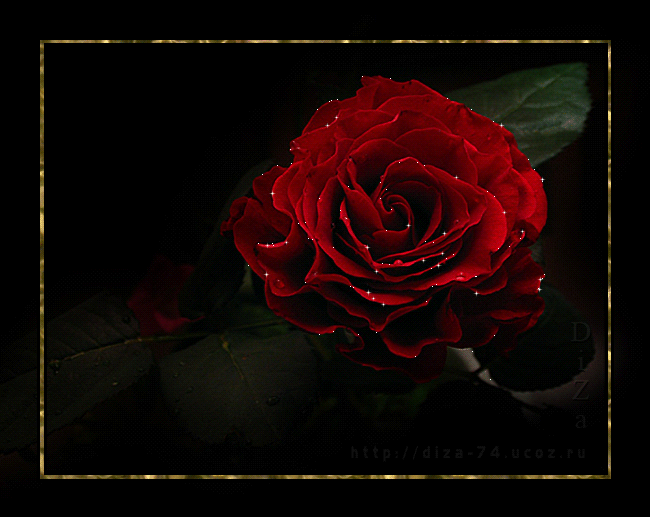